Chapter 7
The Human Population
Friedland and Relyea Environmental Science for AP®, second edition ©2015 W.H. Freeman and Company/BFW
AP® is a trademark registered and/or owned by the College Board®, which was not involved in the production of, and does not endorse, this product.
Module 22 Human Population Numbers
After reading this module you should be able to
explain factors that may potentially limit the carrying capacity of humans on Earth.
describe the drivers of human population growth.
read and interpret an age structure diagram.
Scientists disagree on Earth's carrying capacity
Under ideal conditions, all populations grow exponentially.
In most cases exponential growth stops or slows when an environmental limit is reached.
Scientists disagree on Earth's carrying capacity
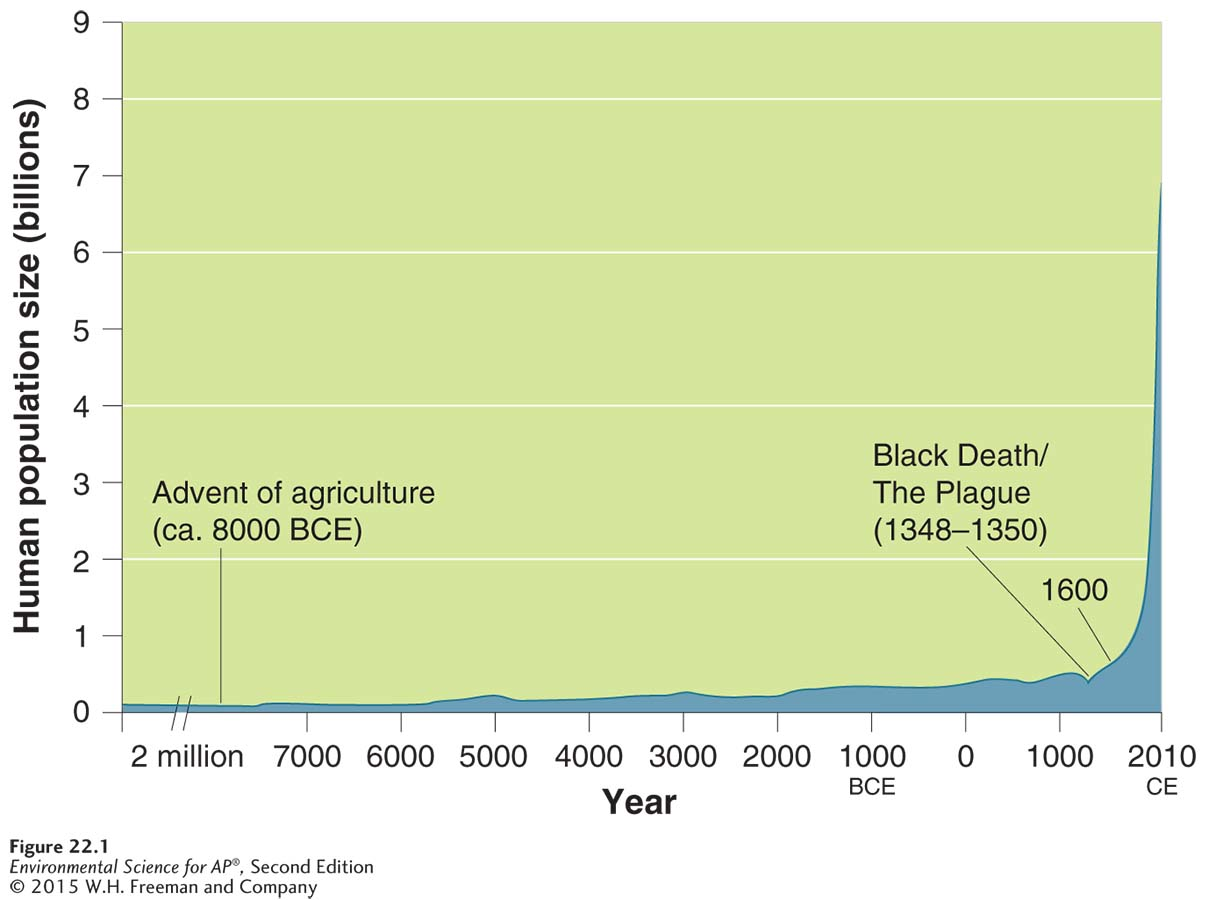 Human population growth. The global human population has grown more rapidly in the last 400 years than at any other time in history.
Many factors drive human population growth.
In order to understand the impact of the human population on the environment, we must first understand what drives human population growth.
Factors that drive population growth include:
Population size
Birth and death rates
Fertility
Life expectancy
Migration
Factors that Drive Human Population
Demography  The study of human populations and population trends.
Demographer  A scientist in the field of demography.
Changes in Population Size
Immigration  The movement of people into a country or region, from another country or region.
Emigration The movement of people out of a country or region.
Crude birth rate (CBR)  The number of births per 1,000 individuals per year.
Crude death rate (CDR)  The number of deaths per 1,000 individuals per year.
Changes in Population Size
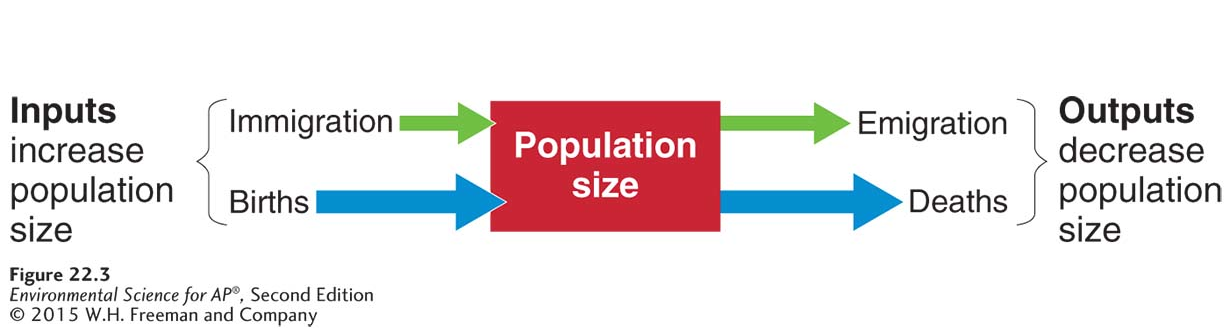 The human population as a system. 
We can think of the human population as a system, with births and immigration as inputs and deaths and emigration as outputs.
Changes in Population Size
Global population growth rate = (CBR-CDR) ÷ 10
National population growth rate =  
     (CBR + immigration) - (CDR + emigration) ÷ 10 
Doubling time  The number of years it takes a population to double.
Doubling time (years) = 70 ÷ growth rate
Fertility
Total fertility rate (TFR) An estimate of the average number of children that each woman in a population will bear throughout her childbearing years.
Replacement-level fertility  The total fertility rate required to offset the average number of deaths in a population in order to maintain the current population size.
Replacement level fertility tends to be higher in developing countries because mortality among young people tends to be higher.
Population Growth
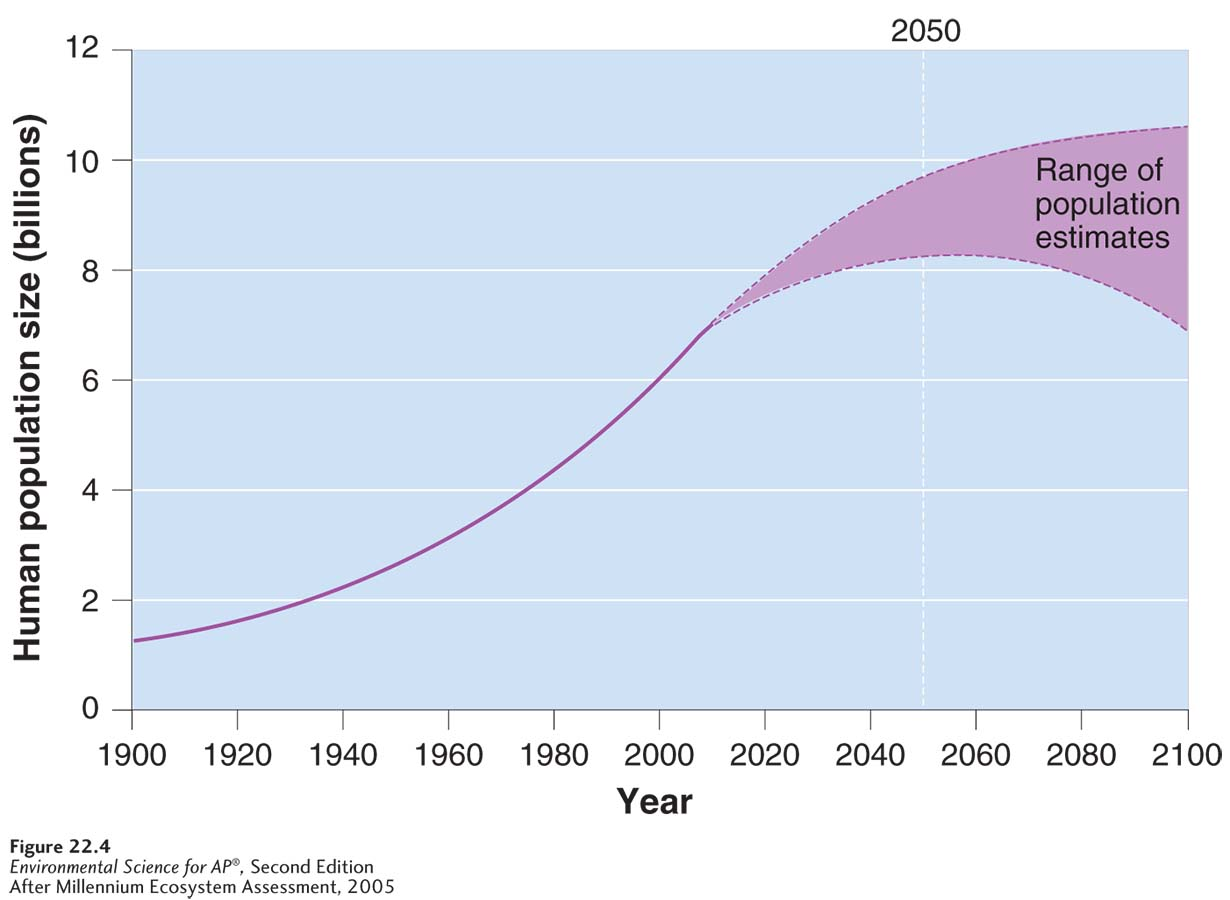 Projected world population growth. Demographers project that the global human population will be between 8.1 billion and 9.6 billion by 2050. By 2100, it is projected to be between 6.8 billion and 10.5 billion. The dashed lines represent estimated values.
Life Expectancy
Life expectancy  The average number of years that an infant born in a particular year in a particular country can be expected to live, given the current average life span and death rate in that country.
Infant mortality  The number of deaths of children under 1 year of age per 1,000 live births.
Child mortality  The number of deaths of children under age 5 per 1,000 live births.
Life Expectancy
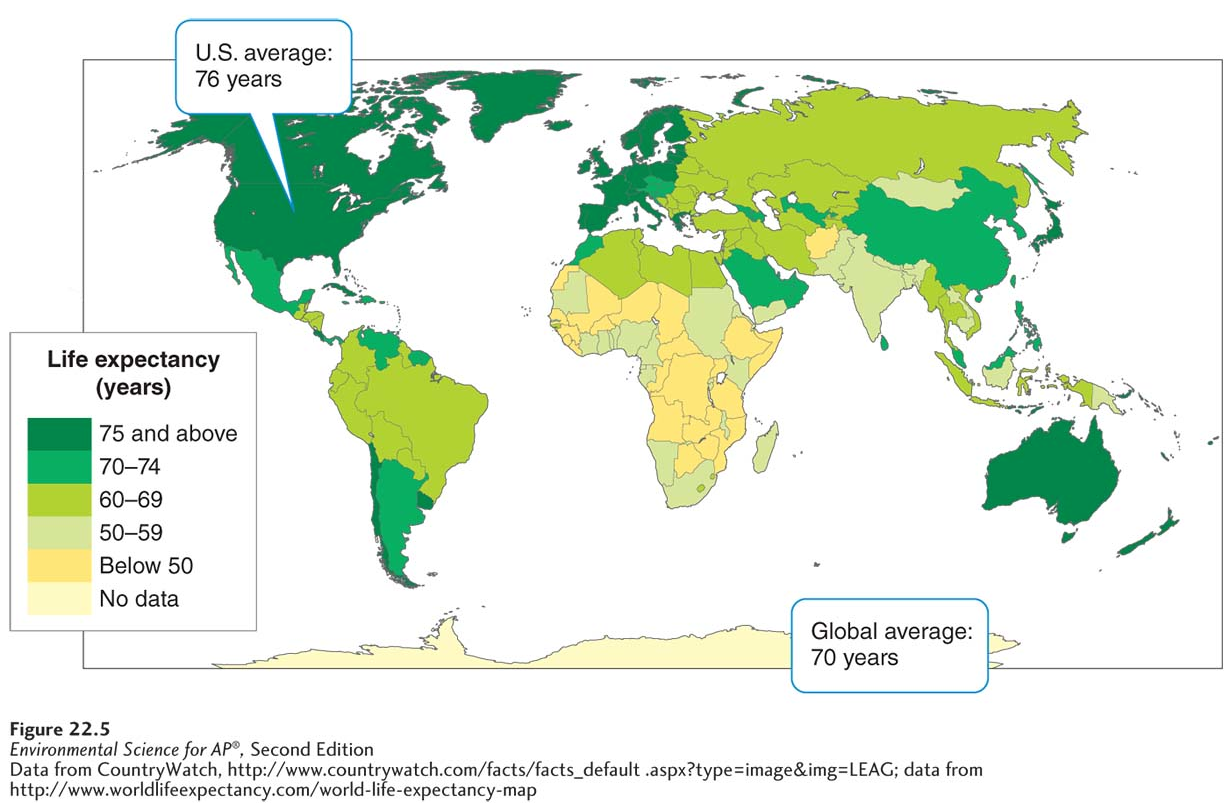 Average life expectancies around the world. Life expectancy varies significantly by
continent and in some cases by country
Migration
Regardless of birth and death rates, a country may experience population growth, stability, or decline as a result of net migration.
Net migration rate  The difference between immigration and emigration in a given year per 1,000 people in a country.
Age structure diagrams describe how populations are distributes across age ranges
Age structure diagram  A visual representation of the number of individuals within specific age groups for a country, typically expressed for males and females.
Population pyramid  An age structure diagram that is widest at the bottom and smallest at the top, typical of developing countries.
Population momentum  Continued population growth after growth reduction measures have been implemented.
Age Structure Diagrams
Age structure diagrams in 2010. The horizontal axis of the age structure diagram shows the population size in millions for males and females in each 5-year age group shown on the vertical axis. (a) A population pyramid illustrates a rapidly growing population. 
(b) A column-shaped age structure diagram indicates population stability. (c) In some developed countries, the population is declining. 
(d) China’s population control measures will eventually lead to a population decline.
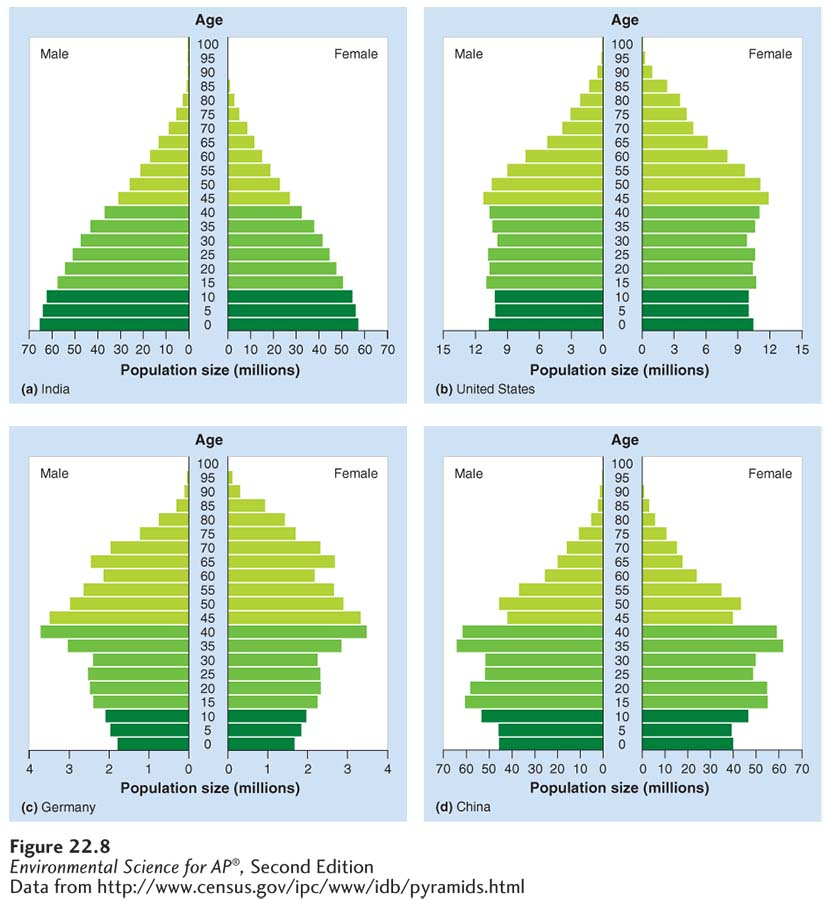 Module 23  Economic Development, Consumption, and Sustainability
After reading this module you should be able to
describe how demographic transition follows economic development.
explain how relationships among population size, economic development, and resource consumption influence the environment.
describe why sustainable development is a common but elusive goal.
Demographic transition follows economic development
Theory of demographic transition  The theory that as a country moves from a subsistence economy to industrialization and increased affluence it undergoes a predictable shift in population growth.
Developed country  A country with relatively high levels of industrialization and income.
Developing country  A country with relatively low levels of industrialization and income.
Affluence  The state of having plentiful wealth including the possession of money, goods, or property.
The Theory of Demographic Transition
Demographic transition. 
The theory of demographic transition models the way that birth, death, and growth rates for a nation change with economic development. Phase 1 is a preindustrial period characterized by high birth rates and high death
rates. In phase 2, as the society begins to industrialize, death rates drop rapidly, but birth rates do not change. Population growth is greatest at this point. In phase 3, birth rates decline for a variety of reasons. In phase 4, the population stops growing and sometimes begins to decline
as birth rates drop below death rates.
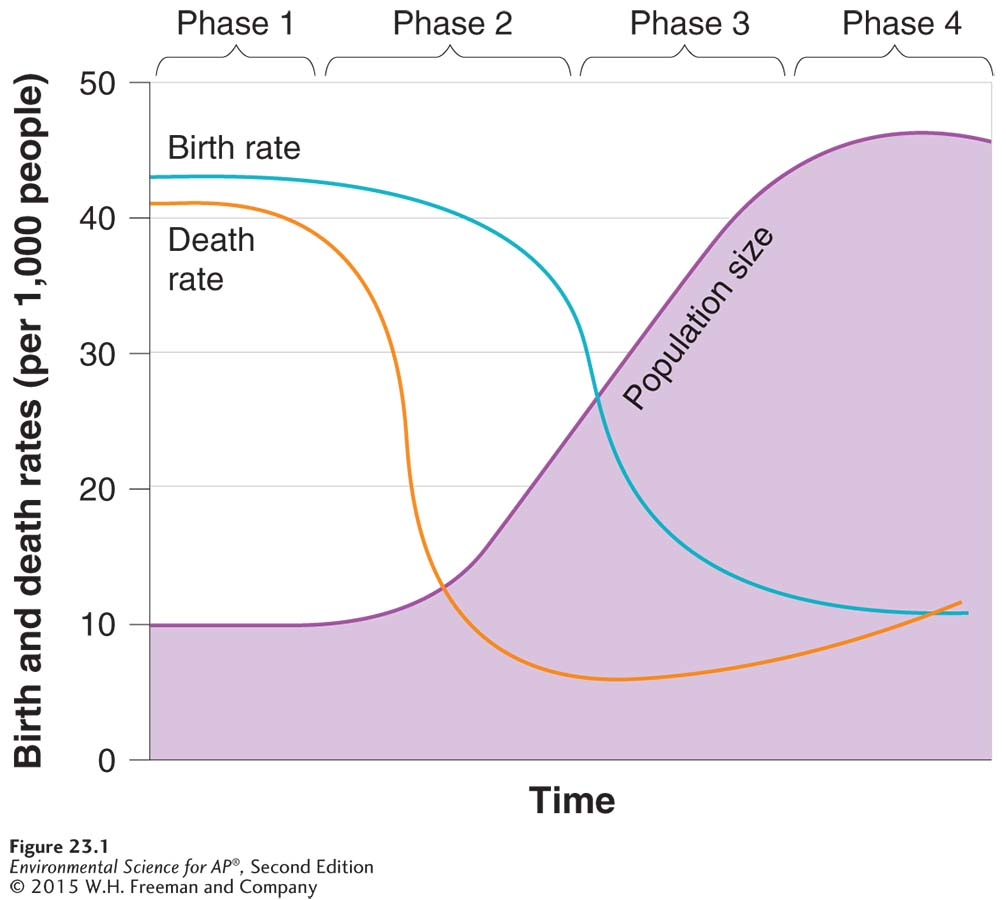 The Theory of Demographic Transition
Phase 1:  Slow population growth because high birth rates and high death rates which offset each other. 
Phase 2:  Rapid population growth  because birth rates remain high but death rates decline because of better sanitation, clean drinking water, availability of food and health care.
Phase 3:  Stable population growth as the economy and educational system improves and people have fewer children.
Phase 4:  Declining population growth because the relatively high level of affluence and economic develop encourage women to delay having children.
Family Planning
Family planning  The practice of regulating the number or spacing of offspring through the use of birth control.
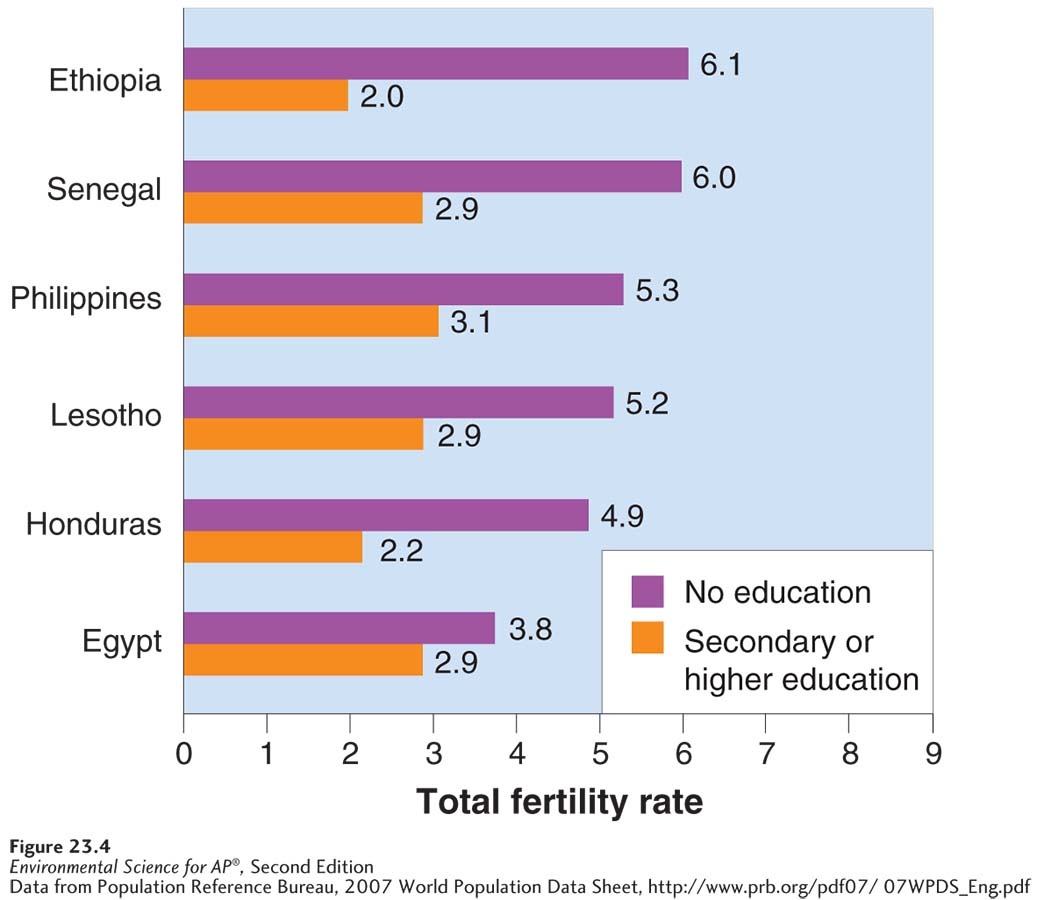 Total fertility rates for educated and
uneducated women in six countries. Fertility is strongly related to female education in many developing countries.
Population size, economic development, and consumption interact to influence the environment
Both population and economic development contribute to the consumption of resources and to human impact on the environment.
Resource Use
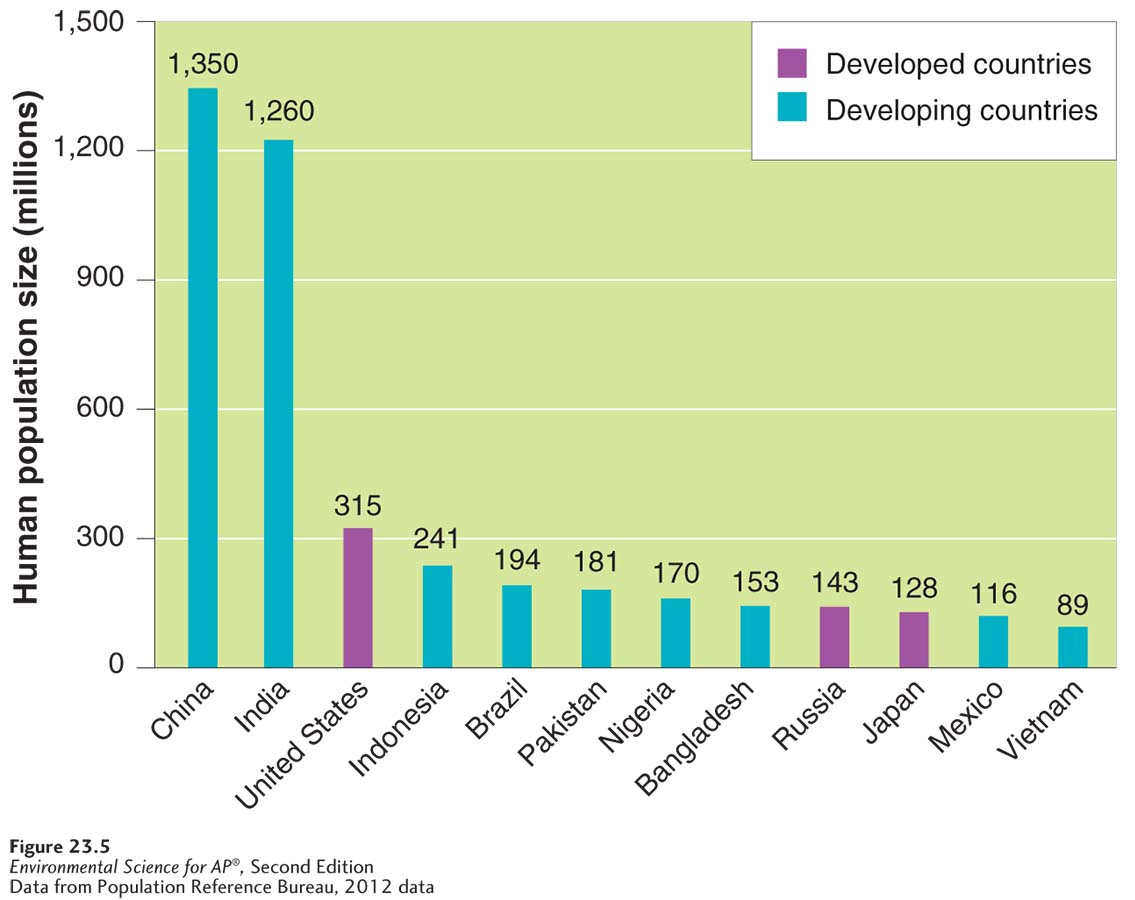 The 12 most populous countries in the world. China and India are by far the largest nations in the world. Only 3 of the 12 most populous countries are developed nations.
Resource Use
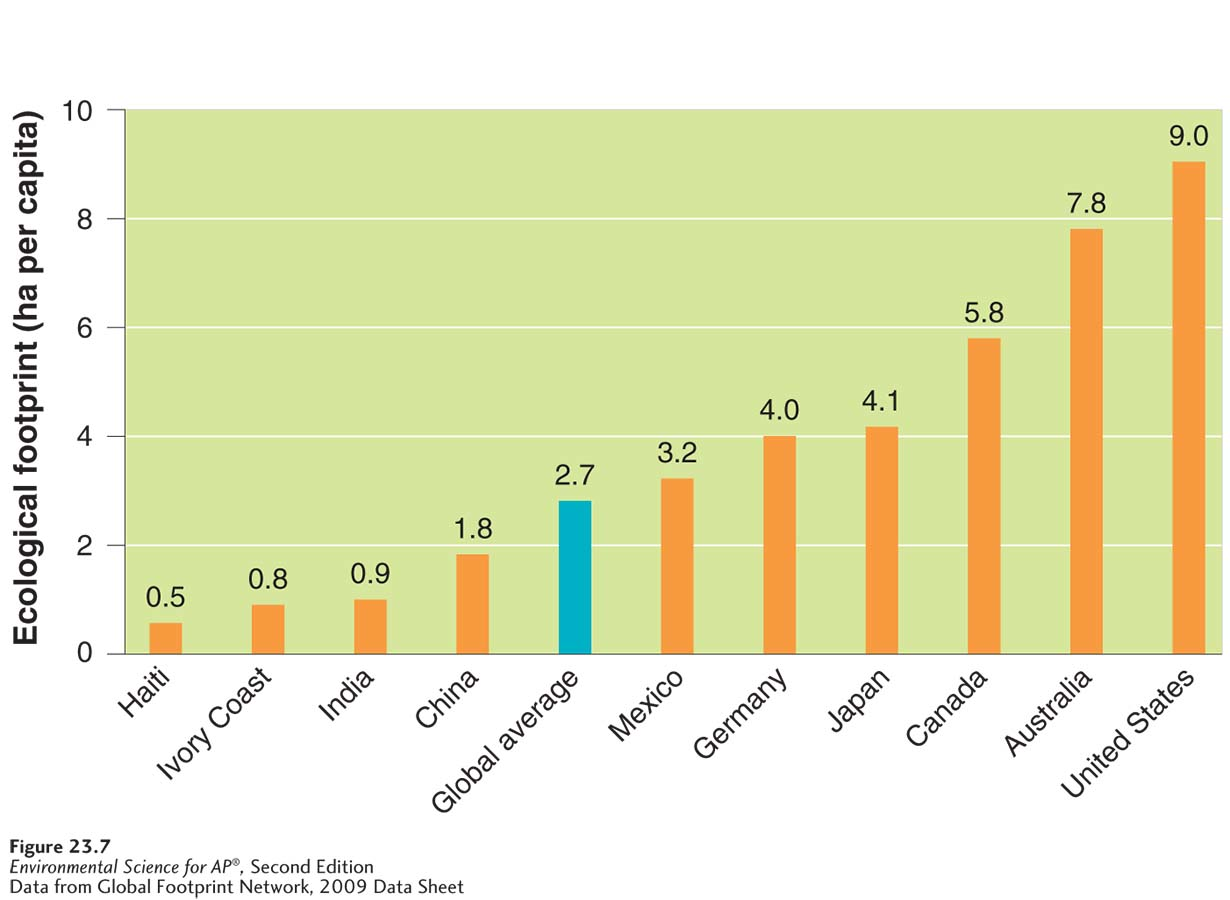 Per capita ecological footprints. Many countries exceed the global average 
footprint of 2.7 ha per capita.
[Speaker Notes: Title ok?]
Resource Use
To estimate the impact of human lifestyles on Earth, environmental scientists developed the IPAT equation.
IPAT equation  An equation used to estimate the impact of the human lifestyle on the environment: Impact = population × affluence × technology.
Resource Use
A country's affluence often corresponds with its resource use and level of impact.
Gross domestic product (GDP)  A measure of the value of all products and services produced in one year in one country.
Local versus Global Impacts, and Urban Impacts
The scale of an impact depends on the nature of the economy and the degree to which society has developed.
Highly localized impacts are typical of  rural, agriculturally-based societies. 
Global impacts are more common in affluent or urban societies.
Urban area  An area that contains more than 385 people per square kilometer (1,000 people per square mile).
Urban Impacts
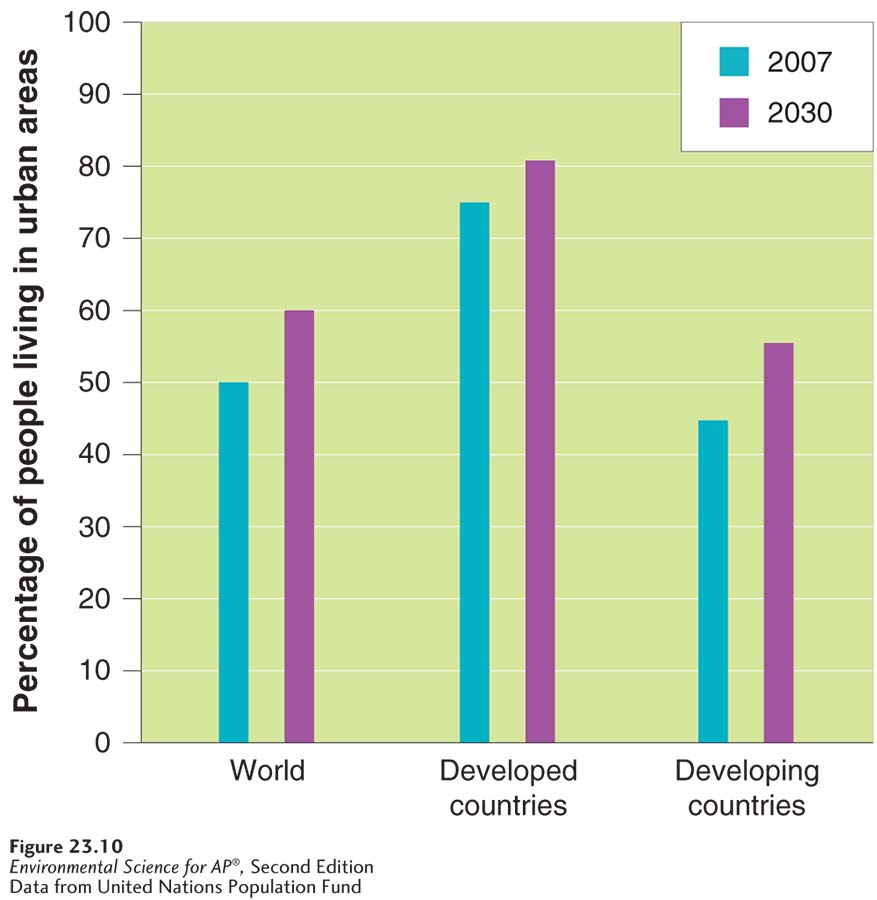 Urban growth. More than one-half of the world’s population will live in urban settings by 2030.
Urban Impacts
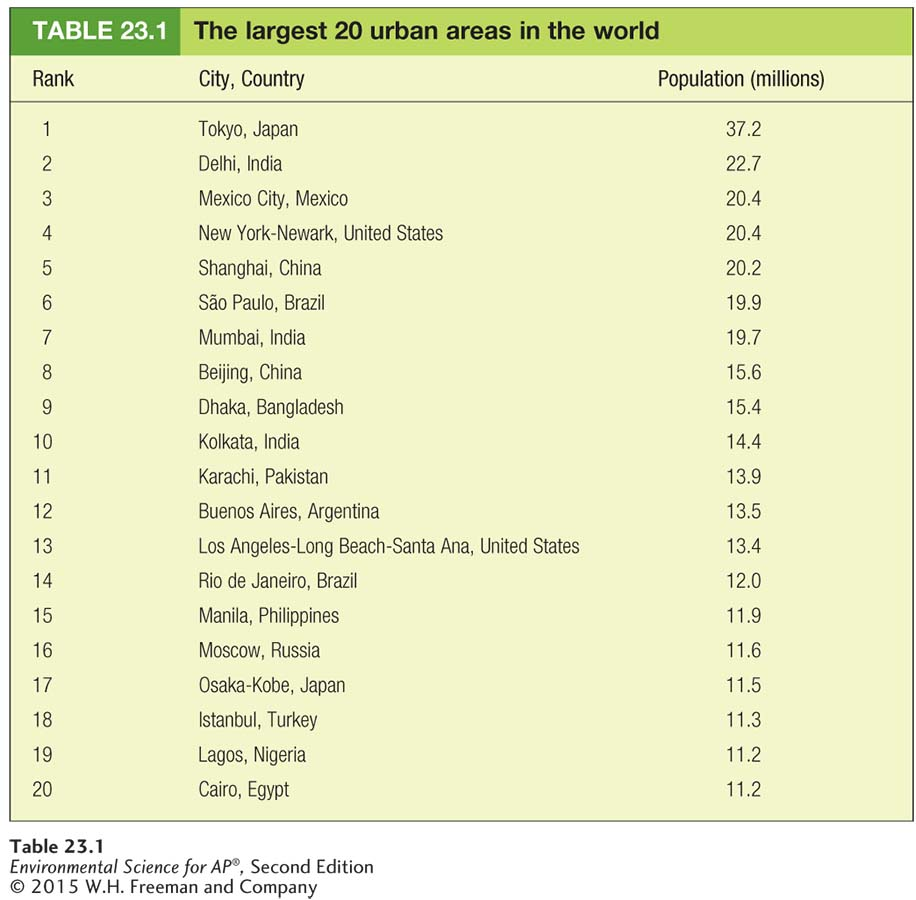 Sustainable development is a common, if elusive, goal
According to The Millennium Ecosystem Assessment:
Ecosystem sustainability will be threatened if the human population continues along its current path of resource consumption around the globe.
The continued alterations to ecosystems that have improved human well-being (greater access to food, clean water, suitable housing) will also exacerbate poverty for some populations.
If we establish sustainable practices, we may be able to improve the standard of living for a large number of people.